農業の多面的機能の維持・発揮のための
地域活動や営農活動に対して支援します
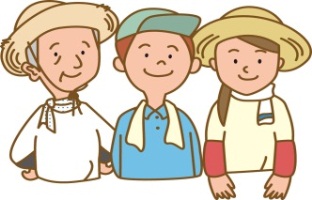 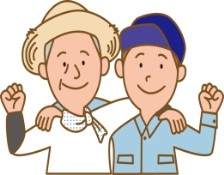 平成27年度から法律に基づく制度になります！
平成27年度から法律に基づく制度になります！
日本型直接支払制度
多面的機能支払（地域の共同活動を支援）
①　水路の泥上げ、農道の路面維持など
　　 （都府県の田の場合。以下同じ）                   　 ３，０００円/１０a

②　植栽やビオトープづくりなど農村環境活動   　２，４００円/１０a

③　水路や農道などの補修や更新　　　　　　   　  ４，４００円/１０a

（①、②及び③に同時に取り組む場合は、最大    ９，２００円/１０a）
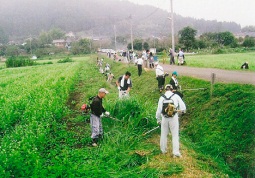 農地維持支払
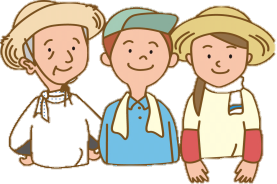 資源向上支払
中山間地域等直接支払（条件不利地の農用地）
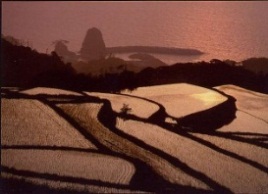 農業生産活動を継続する活動
（急傾斜地の田の場合）　　　　　　　　　　　　 ２１，０００円/１０a
環境保全型農業直接支払
化学肥料・化学合成農薬の５割低減の取組とセットで行う次の営農活動
①　緑肥の作付け　　　　　　　　　８，０００円/１０a
②　堆肥の施用　 　　　　　　　　  ４，４００円/１０a 等
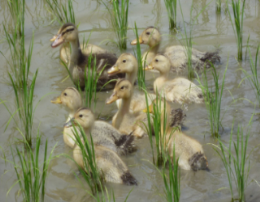 ※ 交付単価は、地目（田、畑、草地）、傾斜、活動内容等によって異なります。
※ 詳しい内容は、裏面の問合せ先に照会頂くか、ホームページをご覧下さい。
- ○ -
交付単価
（国と地方公共団体の合計額）
（単位：円/10a）
多面的機能支払
都府県
※１：これまでの農地・水保全管理支払の５年以上継続地区については、農地・水保全管理支払と同様75％単価が適用される。
※２：②の資源向上支払（共同活動）は、①の農地維持支払と併せて取り組むことが必要。
※３：水路や農道などの施設の老朽化部分の補修や施設の更新。
※４：更に③の資源向上支払（長寿命化）に取り組む場合、単価は都府県・田の場合4,400円/10a が上乗せされる。①、②及び③を一緒に取り組む場合は、②の単価は、従来の農地・水保全管理支払と同様75％になり、都府県・田の場合、合計で9,200円/10a となる。
※５：畑には樹園地を含む。
中山間地域等直接支払
（単位：円/10a）
環境保全型農業直接支払
（単位：円/10a）
関連情報はホームページでも詳しくご覧いただけます
農林水産省　日本型直接支払について
　http://www.maff.go.jp/j/nousin/index.html
【お問い合わせ先】
関東農政局 農地整備課 農地・水保全管理室　 (電話)048－740－0049 　　　　　　　　　　　　　　　　
　〒330-9722　埼玉県さいたま市中央区新都心2-1 さいたま新都心合同庁舎2号館
平成２７年１月